Data Security and Privacy
Publishing Marginals under  Differential Privacy
1
What About High-Dimensional Data?
Histogram publishing would not work
It is infeasible to publish joint-distribution of all dimensions simultaneously
Solutions:
Decompose the joint distribution into many smaller distribution
Similar in spirit to Probabilistic Graphical Models 
Figure out which dimensions one cares about
As when mining frequent itemsets
2
Outline
Background and motivation 
PriView: Practical Differentially Private Release of Marginal Contingency Tables
To appear in SIGMOD 2014
PrivBasis: Mining Frequent Itemsets with Differential Privacy
In VLDB 2012.
3
Answering Marginal Queries: Problem Definition
Given a d-dimensional binary dataset D, and a positive integer k < d, we want to differentially privately construct a synopsis of D, so that any k-way marginal table can be computed with reasonable accuracy
Assume d is large, e.g., between 30 and 200
And k is small, e.g., between 2 and 8
4
Relational Table
5
Contingency Table
6
From Contingency Table to Marginal Tables
7
Utility Metrics
Utility: the generated k-way marginal should be close to the true values
Sum of Squared Errors (SSE)

Jensen-Shannon divergence
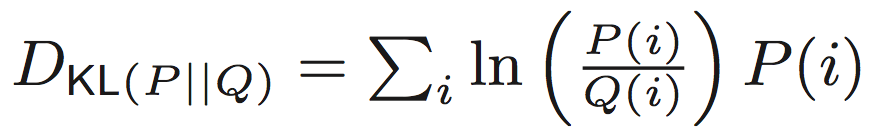 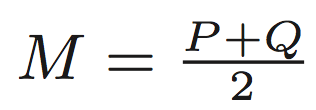 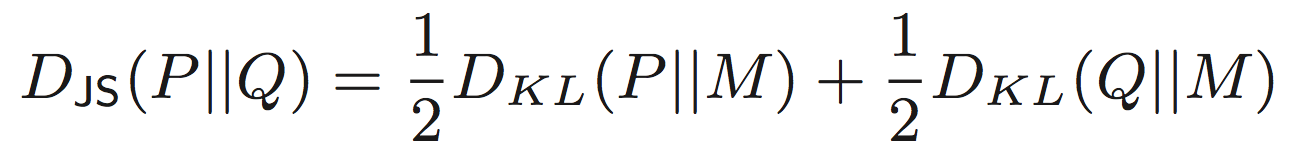 8
Direct method and  Flat method
9
[Speaker Notes: Two extreme]
A Middle Ground
Publish a set of Views, each of size more than k and less than d
E.g. d = 16, k = 2
Publish six 8-way marginal tables ensures that every pair is covered by one marginal
  {1-4,5-8}, {1-4,9-12}, {1-4,13-16}, 				{5-8,9-12}, {5-8, 13-16}, {9-12,13-16}
Result in less noise than either direct or flat
10
PriView: The Steps
Choose the set of view coordinates
Each is a set of dimensions
Generate noisy marginals views
Add Laplacian noise to marginals
Consistency step
Make all noisy views consistent
Generate k-way marginals
Inferring from the noisy views
11
Step 1: Choosing the set of view coordinates
We use covering design to choose a set of view coordinates such that any set of t dimensions is “covered” by at least one view
Parameters:
 t: balances noise errors and correlation errors
Optimal choice depends on dataset properties; t=2 works well empirically in our experiments
 l: the number of dimensions in each view
t and l determines the number of views
12
[Speaker Notes: An optimal covering design minimizes the number of blocks]
Step 1: Choose the parameters
We estimate the ESE to be on the order of  



Conclusions:
l should be around 8
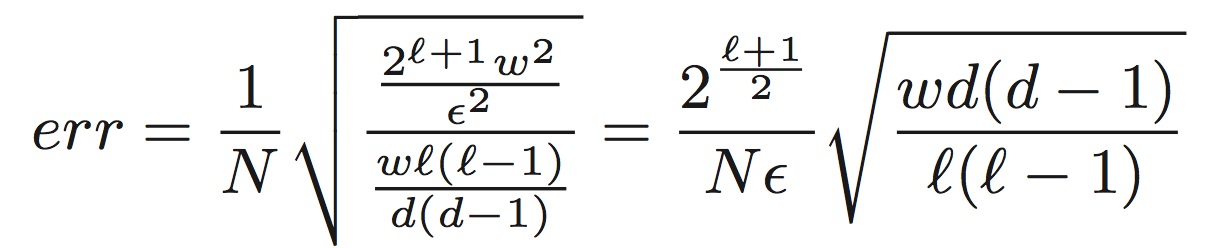 13
Step 2: Generate Noisy Views
For each set of dimensions, compute the corresponding marginal table, then add Laplace noise to all cells
Noise proportional to number of views

The only step in PriView that needs direct access to the dataset.
14
Step 3: Consistency Step
Perform constrained inference on the marginal tables 
Ensures that any two noisy views are mutually consistent
Has two benefits: improve accuracy and enables query answering (step 4)
In each step, ensures a set of views consistent on their intersection
Use topological sort to decide ordering of steps
15
Step 3: Non-negativity and Consistency
Negative number doesn’t make sense
Change negative numbers to zero introduces a bias  and destroys consistency
Our approach:
Ripple non-negativity: Turns negative counts into 0 while decreasing the counts for its neighbors to maintain overall count unchanged
Consistency + Non-negativity + Consistency
16
Step 4: Compute k-way Marginals
Maximum Entropy
The probability distribution which best represents the current state of knowledge is the one with largest information-theoretical entropy
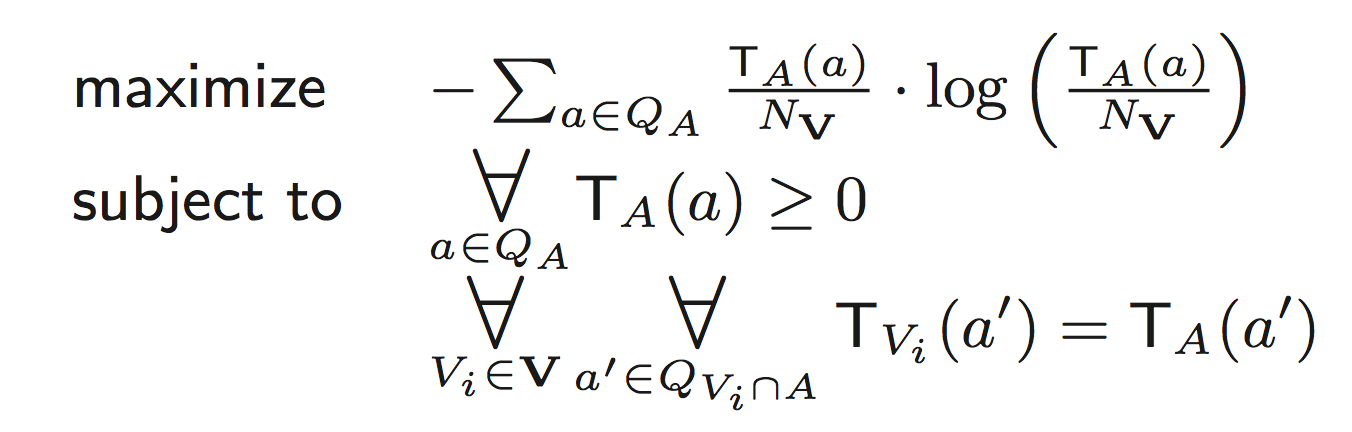 17
Experiment Datasets
18
[Speaker Notes: Kosarak [2]: This is a click-stream dataset from a Hun- garian on-line news portal. We processed this dataset to include only the top 32 most popular pages. Each record thus has 32 binary attributes corresponding to whether a user visited the webpage. The total number of records in this dataset is 912,627. 

AOL [1]: The AOL search log dataset includes the search keywords for 647,377 users. We used the WordNet [12] hypernyms corpus to generate a generalization taxonomy for the search keywords, which resulted in 45 categories. Each keyword was replaced by one of the 45 categories, resulting in 45 binary attributes. 

MSNBC [3]: This is a click-stream dataset for msnbc.com, with 989,818 users. Each attribute indicates whether a user visited a particular pages in the msnbc portal. We preprocessed this dataset to include only 9 attributes. 

MCHAIN: We synthesize several datasets using the 
markov chain model. We follow the approach of station- 
ary binary sequence used in [30]. We vary the orders from 1 
to 7, to examine the effectiveness of PriView with datasets 
with various degree of correlation among attributes. For or- 
der i, given the previous i bits, the probability of next bit 
being 1 is 0.5+􏰀1− 2s􏰁/4. Here s is number of 1’s in the i 
previous i bits. We treat each generated series of 64 bits as a record.]
Other Methods
Data Cube2  
Matrix Mechanism3 
Multiplicative Weights Mechanism4
Learning Based Approaches5
Flat Method
Direct Method
Fourier Method1
1. B. Barak, K. Chaudhuri, C. Dwork, S. Kale, F. McSherry, and K. Talwar. Privacy, accuracy, and consistency too: a holistic solution to contingency table release. In PODS’07, pages 273–282, 2007.
2. B. Ding, M. Winslett, J. Han, and Z. Li. Differentially private data cubes: optimizing noise sources and consistency. In SIGMOD, pages 217–228, 2011. 
3. C. Li and G. Miklau. An adaptive mechanism for accurate query answering under differential privacy. PVLDB, 5(6):514–525, Feb. 2012.
4. M. Hardt, K. Ligett, and F. McSherry. A simple and practical algorithm for differentially private data release. In NIPS, pages 2348–2356, 2012. 
5. J. Thaler, J. Ullman, and S. Vadhan. Faster algorithms for privately releasing marginals. In ICALP, pages 810–821, 2012.
19
[Speaker Notes: The methods in the right column do not scale for large d]
Experimental Result: d=9
20
Experimental Result: d=45
21
Fourier Method
Starting from Direct Method; tries to solve the inconsistency problem
Instead of publishing noisy marginals, publishes noisy Fourier coefficients for constructing the marginals
Any set of Fourier coefficients correspond to a full contingency table; however, the one corresponding to perturbed Fourier coeffcients may contain non-negative/non-integral values
Linear programming can be used to find an integral contingency table close to perturbed coefficients
1. B. Barak, K. Chaudhuri, C. Dwork, S. Kale, F. McSherry, and K. Talwar. Privacy, accuracy, and consistency too: a holistic solution to contingency table release. In PODS’07, pages 273–282, 2007.
22
Limitations of the Fourier Method
Same accuracy for marginal queries compared with Direct method
Linear program step solves for 2^d variables, can be carried out only when d is small
When d is small, using Flat is pretty good
23
Learning Based Method
Given a set of counting queries indexed using {0,1}L, a dataset D can be viewed as a function fD on L binary variables
And fD can be viewed as sum of fx for each xD
For each tuple xD, compute a polynomial f’x approximating fx using the Chebyshev polynomials.
Compute f’D by summing up all f’x and add Laplace noise to coefficients
J. Thaler, J. Ullman, and S. Vadhan. Faster algorithms for privately releasing marginals. In ICALP, pages 810–821, 2012.
24
Limitation of Learning-Based Methods
Most mathematically interesting among the methods
Becomes computationally expensive when d>9
While asymptotic analysis shows that its accuracy is better than Direct, this occurs only when k>60 (recall that we are issing k-way marginal queries)
25
Multiplicative Update
Starts with an initial full contingency table that is uniform, and then selects, using the exponential mechanism, a k-way marginal that is most incorrectly answered by the current distribution. 
One then obtains a noisy answer to the selected marginal, and updates the distribution to match the current state of knowledge.
This process is repeated T times.
M. Hardt, K. Ligett, and F. McSherry. A simple and practical algorithm for differentially private data release. In NIPS, pages 2348–2356, 2012.
26
Limitations of PriView
Requiring covering every pair of dimensions does not scale to higher dimensions
With higher number of dimensions, one needs to choose which sets of dimensions to focus on
Or decides not to cover all pairs, e.g., using randomly generated views

Utility depends on nature of dataset
27
[Speaker Notes: PriView]
Membership Privacy: A Unifying Framework For Privacy Definitions
Ninghui Li
Department of Computer Science and CERIAS
Purdue University

Joint work with  
Wahbeh Qardaji, Dong Su, Yi Wu, Weining Yang
28
Two Versions of Differential Privacy
Unbounded differential privacy
Two datasets are neighboring if one is obtained by adding one tuple to the other dataset
One has n tuples, one has n-1 tuples

Bounded differential privacy
Two datasets are neighboring if one is obtained by replacing a tuple with another tuple
Both have the same number of tuples
29
Need for a General Privacy Framework
Desire to relax differential privacy
Differential privacy under sampling [Li et al. 2012]
A series of papers challenging differential privacy
Differential privacy is not robust to arbitrary background knowledge (Kifer and Machanavajjhala 2012)
Difficult to choose  in DP, propose differential identifiability (Lee and Clifton 2012)
Differential privacy does not prevent attribute disclosure (Cormode 2012)
30
[Speaker Notes: Satisfying differential privacy can result in too much distortion in many applications]
Why Membership Privacy?
Privacy incidents demonstrate
Privacy violation = positive membership disclosure

No membership disclosure means no attribute disclosure and no re-identification disclosure

Membership privacy = Protect any tuple t’s membership in input dataset
31
Formalizing Membership Privacy
Adversary has some prior belief about the input dataset (modeled by a prob. dist. over all possible datasets)
Gives the prior probability of any t’s membership
Adversary updates belief after observing output of the algorithm, via Bayes rule
Obtains posterior probability  of t’s membership
For any t, posterior belief should not change too much from prior
Whether this holds may depend on the prior distribution
Membership privacy is relative to the family of prior distributions the adversary is allowed to have
32
Positive Membership Privacy
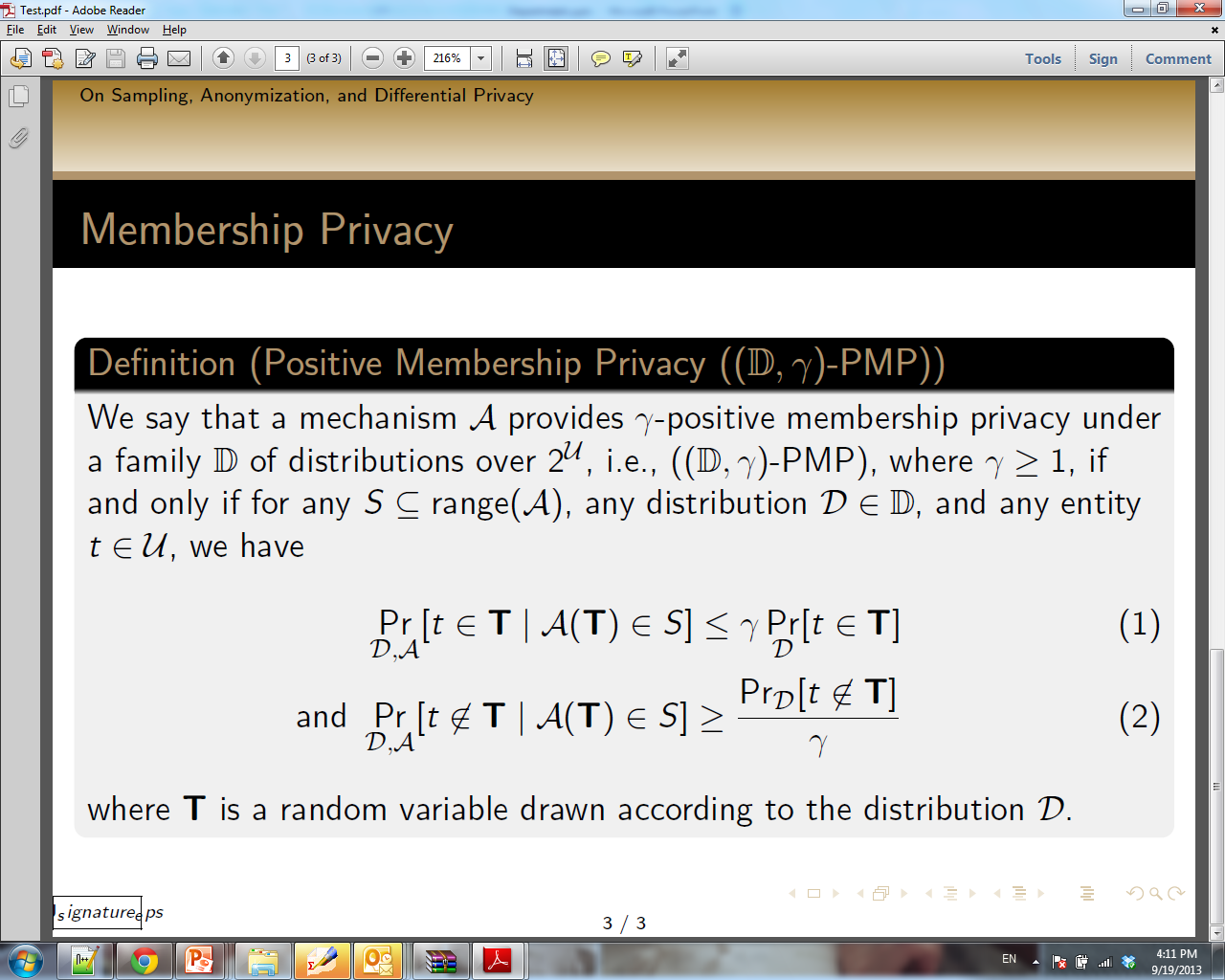 E.g., =1.25,   when Pr[tT]=0.8, Pr[tT | A(T) S]  min(0.8*1.25, 1-0.2/1.25)   					           = min(1,1-0.16) = 0.84
	       when Pr[tT]=0.2, Pr[tT | A(T) S]  min(0.2*1.25, 1-0.8/1.25)					          = min(0.25, 1-0.64) = 0.25
33
Negative Membership Privacy
Positive membership privacy bounds the ability to conclude a tuple t is in the input dataset; it is allowed to conclude that a tuple t is not in the dataset

Negative membership privacy is analogously defined to bound the increase in posterior probability that a tuple is not in the dataset
34
Results from Membership Privacy
Membership privacy for the family of all possible distributions is infeasible
Requires publishing similar output distributions for two completely different datasets
Output has (almost) no utility

Moral: One has to make some assumptions about the adversary’s prior belief
Assumptions need to be clearly specified and reasonable
35
Differential Privacy as Membership Privacy
Unbounded differential privacy is equivalent to (positive + negative) membership privacy under the family of all Mutually Independent (MI) distributions
Each MI distribution can be written as 				Pr[T] = tT pt   tT (1-pt)	where there is pt for each t

Bounded differential privacy is equivalent to (positive + negative) membership privacy under the family of all distributions obtained by restricting MI distributions to allow only distributions of a fixed length

Differential privacy insufficient for membership privacy without independence assumption
36
Differential Identifiability [Lee & Clifton 2012] as Membership Privacy
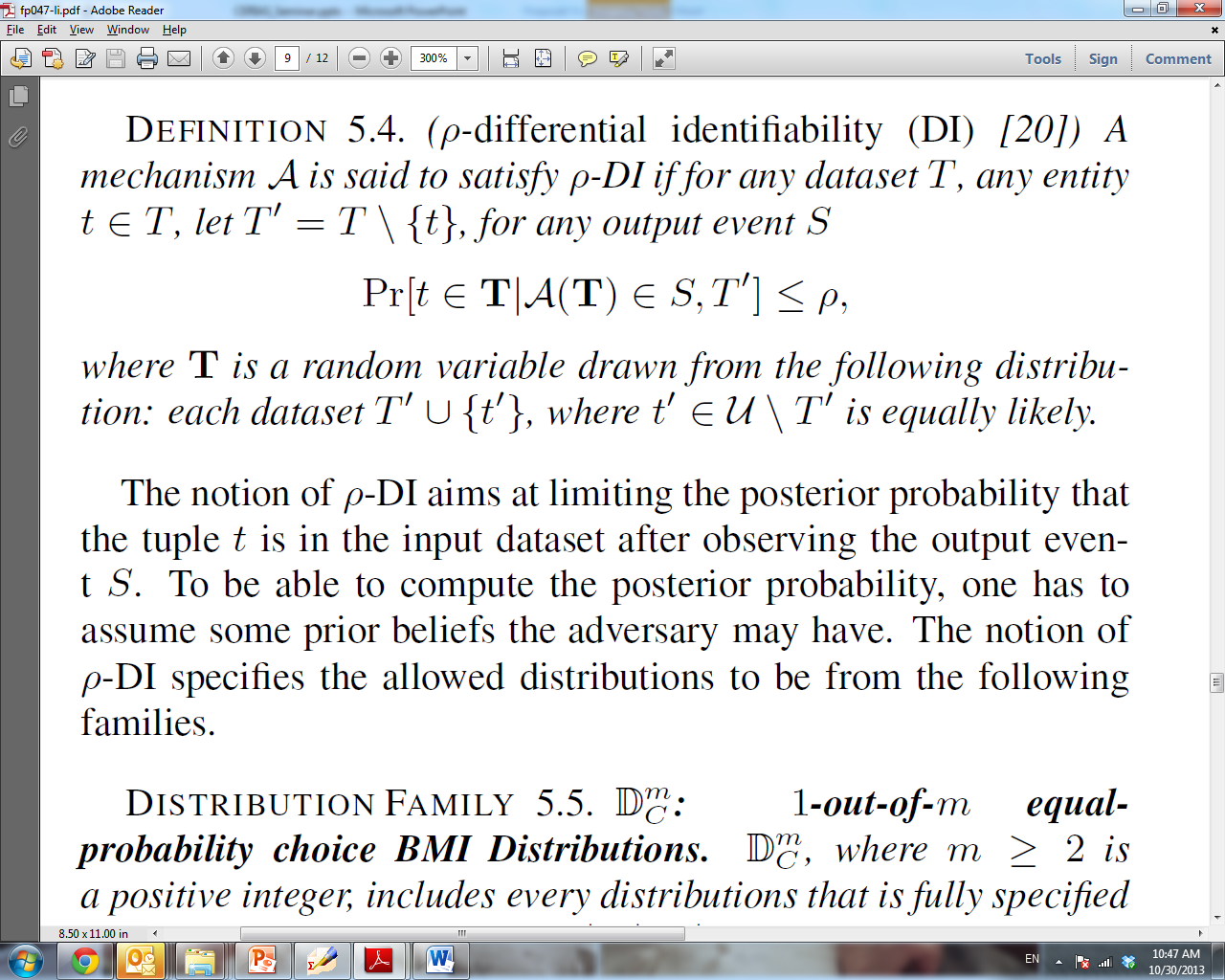 Intuition: For each t, posterior membership prob bounded by , assuming prior is such that t can be replaced with any tuple not already in T
Equivalent to positive membership privacy for a sub-family of that corresponding to bounded differential privacy
37
A New Privacy Notion
Membership privacy under the single uniform distribution (each tuple has prob 0.5) is a new notion that enables better utility
max can now be answered with high accuracy
38
Membership Privacy Notions We Considered
All distributions: 
Privacy with Almost no Utility
Bounded Mutually Independent  dist.: 
MI distributions conditioned on all datasets have the same size
Bounded Differential Privacy
Mutually Independent  (MI) dist: 
Pr[T] = tT pt   tT (1-pt)
Unbounded Differential Privacy
MI distributions where each pt is either 1 or 1/m, where m is number of t’s have probability 1
Differential Identifiability
MI distributions where each pt is either 0 or 
Differential Privacy Under Sampling
MI distributions where each pt is 1/2
New privacy notion
39
Other Related Work
Pupperfish privacy [Kifer & Machanavajjhala 2012]
Require specifying a set of potential secrets, set of discriminative pair of DBs
Generalizes DP to allow defining which pairs of DBs result in close output distribution
Coupled-world privacy [Bassily et al. 2013]
Require D and D_t result in close output distribution, where D is drawn from some distribution
40
Conclusions
We have introduced membership privacy framework
Motivated by real-world privacy incidents
Captures what the society views as privacy violations
Membership privacy framework improves analyzing/understanding existing notions 
Membership privacy framework provides a principled way to define new privacy notions for better privacy/utility tradeoff
41